Web Information Retrieval
Textbook by
Christopher D. Manning, Prabhakar Raghavan, and Hinrich Schutze
Notes Revised by X. Meng for SEU
May 2014
Acknowledgement
Contents of lectures, projects are extracted and organized from many sources, including those from Professor Manning’s lecture notes from the textbook, notes and examples from others including Professor Bruce Croft of UMass, Professor Raymond Mooney of UT Austin, Professor David Yarowsky of Johns Hopkins University, Professor David Grossman of IIT, and Professor Brian Davidson of Lehigh.
2
Topics Covered By The Course
Information retrieval models
Retrieval evaluations
Text properties
Indexing and searching
Web search engine architecture
3
Learning Outcomes
After completing the course, students will be able to
Explain basic information retrieval models such as vector space model and probabilistic model
Evaluate the performance of information retrieval systems
Analyze information retrieval systems such as web search engine using the principles of IR
Design and implement a simple web search engine
4
Expected Background
Data structures
Programming
Some network concepts (client, server, TCP/IP)
The programming project in this course is a good culminating experience where one can put all computer science knowledge into the project
5
Search and Information Retrieval
Search on the web is a daily activity for many people throughout the world
Search and communication are most popular uses of the computer
Applications involving search are everywhere
The field of computer science that is most involved with R&D for search is information retrieval (IR)
Information Retrieval
“Information retrieval is a field concerned with the structure, analysis, organization, storage, searching, and retrieval of information.” (Salton, 1968)
General definition that can be applied to many types of information and search applications
Primary focus of IR since the 50s has been on text and documents
In recent years the focus has been shifting towards multimedia (audio and video)
Web Information Retrieval
While information retrieval (IR) generally applies to any kind of documents, web information retrieval works of the documents on the web
Features specific to web documents
Mostly not structured
Huge quantity
Dynamic changes
8
What is a Document?
Examples:
web pages, email, books, news stories, blog posts, scholarly papers, text messages, Word™, PowerPoint™, PDF, forum postings, patents, IM sessions, etc.
Common properties
Significant text content
Some structure (e.g., title, author, date for papers; subject, sender, destination for email)
More recently: dynamic, program generated
Documents vs. Database Records
Database records (or tuples in relational databases) are typically made up of well-defined fields (or attributes)
e.g., bank records with account numbers, balances, names, addresses, social security numbers, dates of birth, etc. 
Easy to compare fields with well-defined semantics to queries in order to find matches
Text is less structured, thus more difficult to work with
Search in Documents vs. Find Records
Example bank database query
Find records with balance > $50,000 in branches located in Amherst, MA.
Matches easily found by comparison with field values of records
Example search engine query
Boston Marathon Bombing on April 16th, 2013
Which word should be used for search?
Comparing Text
Comparing the query text to the document text and determining what is a good match is the core issue of information retrieval
Exact matching of words is not enough
Many different ways to write the same thing in a “natural language” like English or Chinese
e.g., does a news story containing the text “Boston Marathon Explosion” match the query?
How about “Marathon in London April 21st, 2013”
Some stories will be better matches than others
Boundaries of Words
In English words are separated by delimiters such as space
In Chinese (and other languages), it is a bit more challenge to separate words (or characters)
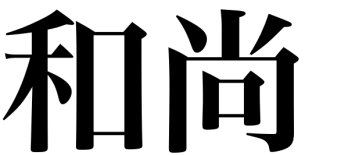 The two characters can be treated as one word
meaning ‘monk’ or as a sequence of two words 
meaning ‘and’ (和, 以及) and ‘still, not yet (尚未).’
Chinese: No White Space
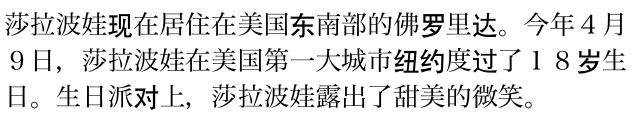 Discussion
What are some of the popular Chinese search engines?
What are common ways of using a Chinese search engine?
Other systems that act in a similar way to, or use extensively of, search engines? (e.g., QQ, Sina WeiBo?)
15
Dimensions of IR
IR is more than just text, and more than just web search
although these are central
People doing IR work with different media, different types of search applications, and different tasks
Other Media
New applications increasingly involve new media
e.g., video, photos, music, speech
Like text, content is difficult to describe and compare
text may be used to represent them (e.g., tags)
IR approaches to search and evaluation are appropriate
Dimensions of IR
IR Tasks
Ad-hoc search
Find relevant documents for an arbitrary text query
Filtering
Identify relevant user profiles for a new document
Classification
Identify relevant labels for documents
Question answering
Give a specific answer to a question
Big Issues in IR
Relevance
What is it?
Simple (and simplistic) definition: A relevant document contains the information that a person was looking for when they submitted a query to the search engine
Many factors influence a person’s decision about what is relevant: e.g., task, context, novelty, style
Topical relevance (same topic) vs. user relevance (everything else)
Big Issues in IR
Relevance
Retrieval models define a view of relevance
Ranking algorithms used in search engines are based on retrieval models
Most models describe statistical properties of text rather than linguistic
i.e., counting simple text features such as words instead of parsing and analyzing the sentences
Statistical approach to text processing started with Luhn in the 50s
Linguistic features can be part of a statistical model
Big Issues in IR
Evaluation
Experimental procedures and measures for comparing system output with user expectations
Originated in Cranfield experiments in the 60s
IR evaluation methods now used in many fields
Typically use test collection of documents, queries, and relevance judgments
Most commonly used are TREC collections
Recall and precision are two examples of effectiveness measures
Big Issues in IR
Users and Information Needs
Search evaluation is user-centered
Keyword queries are often poor descriptions of actual information needs
Interaction and context are important for understanding user intent
Query refinement techniques such as query expansion, query suggestion, relevance feedback improve ranking
IR and Search Engines
A search engine is the practical application of information retrieval techniques to large scale text collections
Web search engines are best-known examples, but many others
Open source search engines are important for research and development
e.g., Lucene, Lemur/Indri, Galago
Big issues include main IR issues but also some others
IR and Search Engines
Search Engines
Information Retrieval
Performance
    -Efficient search and indexing 
Incorporating new data
    -Coverage and freshness
Scalability
   -Growing with data and users
Adaptability
   -Tuning for applications
Specific problems
   -e.g. , Spam
Relevance
    -Effective ranking 
Evaluation
    -Testing and measuring
Information needs
   -User interaction
Search Engine Issues
Performance
Measuring and improving the efficiency of search 
e.g., reducing response time, increasing query throughput,  increasing indexing speed
Indexes are data structures designed to improve search efficiency
designing and implementing them are major issues for search engines
Search Engine Issues
Dynamic data
The “collection” for most real applications is constantly changing in terms of updates, additions, deletions
e.g., web pages
Acquiring or “crawling” the documents is a major task
Typical measures are coverage (how much has been indexed) and freshness (how recently was it indexed)
Updating the indexes while processing queries is also a design issue
Search Engine Issues
Scalability
Making everything work with millions of users every day, and many terabytes of documents
Distributed processing is essential
Adaptability
Changing and tuning search engine components such as ranking algorithm, indexing strategy, interface for different applications
Spam
For Web search, spam in all its forms is one of the major issues
Affects the efficiency of search engines and, more seriously, the effectiveness of the results
Many types of spam
e.g., spamdexing or term spam, link spam, “optimization”
New subfield called adversarial IR, since spammers are “adversaries” with different goals
Course Goals
To help you to understand search engines, evaluate and compare them, and implement a simple search engine
Provide broad coverage of the important issues in information retrieval and search engines
includes underlying models and current research directions
Course Project Discussion
SEME: Search Engine Made Easier
31
Search Engine Architecture
32
Phased Approach
Phase 1: Building a web server with your own home page(s) and user interaction
Phase 2: Text processing and indexing
Phase 3: Crawling the web
Phase 4: Putting all together as a Boolean search engine (no ranking)
Phase 5: Ranking search results (time permitting)
33
Some Web Statistics and History
34
Number of Web Servers
According to the April 2014 Netcraft survey, there are 958,919,789 host names, 39 millions more than previous month 
http://news.netcraft.com/archives/category/web-server-survey/
Of which 182,138,695 were active
Compared to the May 2013 statistics:
672,837,096 host names
About 186 millions were active
35
Web Server Market Share
According to the April 2014 Netcraft survey, 
http://news.netcraft.com/archives/category/web-server-survey/
Of all the servers, Apache is the most popular one, 361,853,003 or 37.74%, followed by Microsoft servers, 316,843,695 or 33.04%
36
Statistics from Other Sources
As of July 2012, there are over 900 million hosts on the Internet https://www.isc.org/solutions/survey/history
After meeting someone they are interested in, 26% of US adults Google them (April 2013)
http://www.factbrowser.com/facts/11787/
Google sites account for 67.1% of US searches, compared to 16.9% for Microsoft, and 11.8% for Yahoo! (March 2013)
http://www.factbrowser.com/facts/11410/
37
Related Areas
Database Management
Library and Information Science
Artificial Intelligence
Natural Language Processing
Machine Learning
38
Database Management
Focused on structured data stored in relational tables rather than free-form text.
Focused on efficient processing of well-defined queries in a formal language (SQL).
Clearer semantics for both data and queries.
Recent move towards semi-structured data (XML) brings it closer to IR.
39
Library and Information Science
Focused on the human user aspects of information retrieval (human-computer interaction, user interface, visualization).
Concerned with effective categorization of human knowledge.
Concerned with citation analysis and bibliometrics (structure of information).
Recent work on digital libraries brings it closer to CS & IR.
40
Natural Language Processing
Focused on the syntactic, semantic, and pragmatic analysis of natural language text and discourse.
Ability to analyze syntax (phrase structure) and semantics could allow retrieval based on meaning rather than keywords.
41
Natural Language Processing:IR Directions
Methods for determining the sense of an ambiguous word based on context (word sense disambiguation).
Methods for identifying specific pieces of information in a document (information extraction).
Methods for answering specific NL questions from document corpora.
42
Artificial Intelligence
Focused on the representation of knowledge, reasoning, and intelligent action.
Formalisms for representing knowledge and queries:
First-order Predicate Logic
Bayesian Networks
Recent work on web ontologies and intelligent information agents brings it closer to IR.
43
Machine Learning
Focused on the development of computational systems that improve their performance with experience.
Automated classification of examples based on learning concepts from labeled training examples (supervised learning).
Automated methods for clustering unlabeled examples into meaningful groups (unsupervised learning).
44
Machine Learning:IR Directions
Matrix decomposition
Reduce higher dimension matrix to the ones that are “manageable,”  yet keep the semantics
Community detection and interaction
Network science, social groups and their inter- or intra-influence
Text Mining
Find patterns in text
45
Web Challenges for IR
Distributed Data: Documents spread over millions of different web servers.
Volatile Data:  Many documents change or disappear rapidly (e.g., dead links).
Large Volume: Billions of separate documents.
Unstructured and Redundant Data: No uniform structure, HTML errors, up to 30% (near) duplicate documents.
Quality of Data: No editorial control, false information, poor quality writing, typos, etc.
Heterogeneous Data: Multiple media types (images, video), languages, character sets, etc.
46